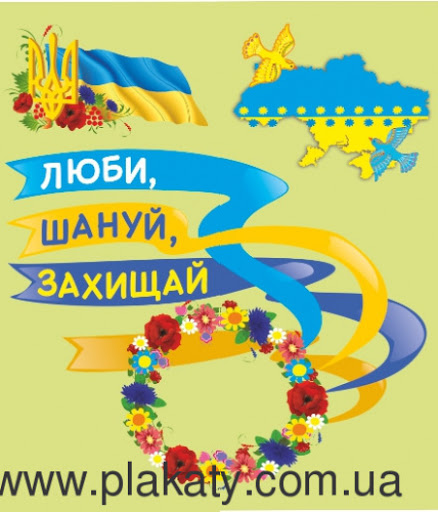 ПС вчителів української мови та літератури 2021-2022 н.р.«Крок за кроком до Нової української школи»Керівник педагогічної спільноти Гордієнко О.В.
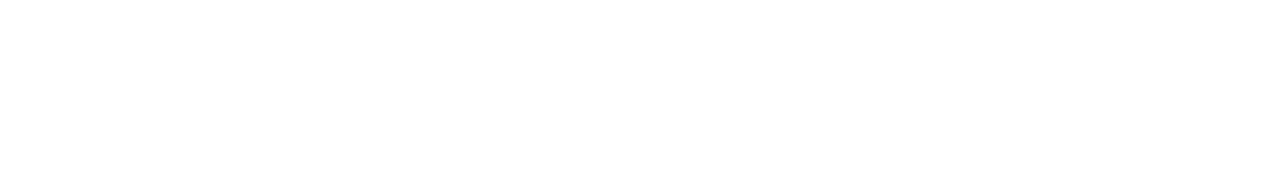 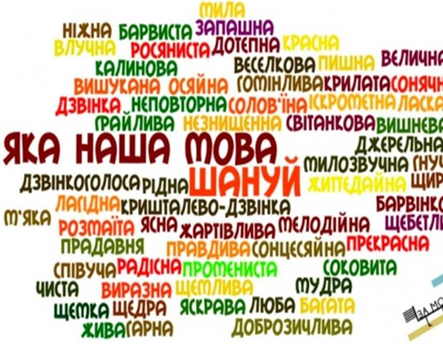 Вправа «Таємний друг»
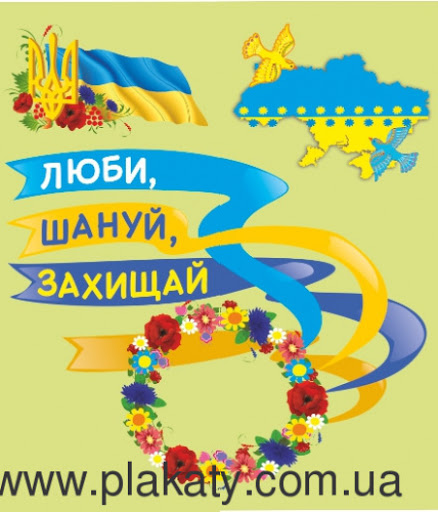 Аналіз роботи ММО вчителів української мови та літератури 2020 - 2021 н.р.Керівник ММО Гордієнко О.В.
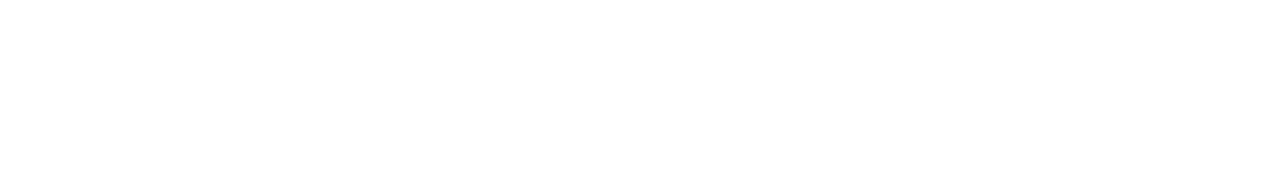 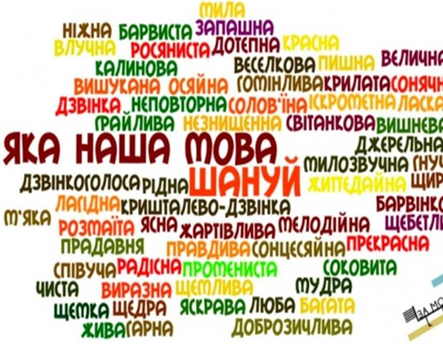 Проблема, над якою працювало ММО у 2020-2021 н.р
«Нова мовно-літературна освіта через цифровізацію»
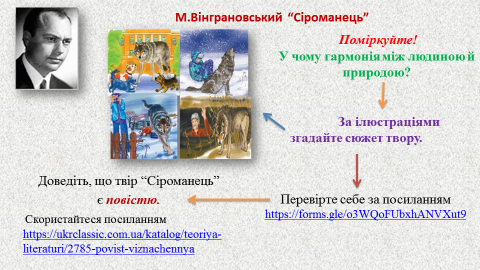 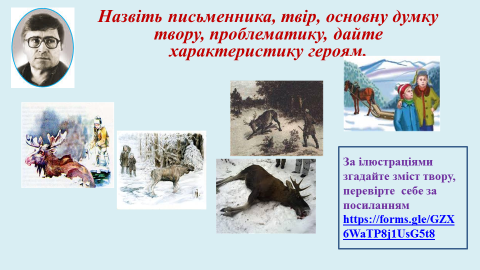 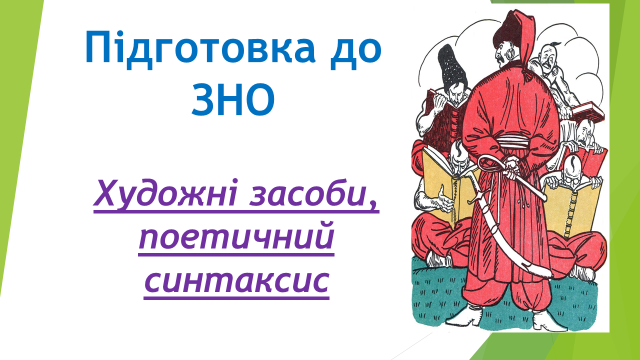 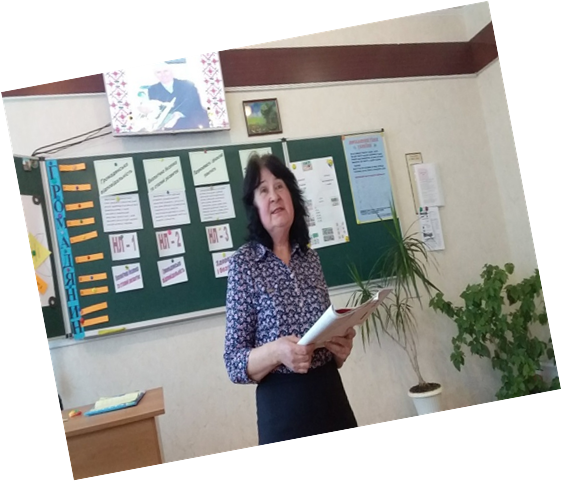 Тематика засідань
26.08.2020 - «Сучасні технології навчання в умовах упровадження концепції Нової української школи» на базі ЗОШ № 5
23.09.2020- Зональний семінар-практикум ( обласний)
«Реалізація наскрізних змістових ліній на уроках української мови та літератури. Здоров’язбереження та безпека»
22.01.2021 – «Цифрові технології  на уроках української мови та літератури» (онлайн-засідання на платформі ZOOM)
20.05.2021 - «Нова мовно-літературна освіта через цифровізацію» (онлайн-засідання на платформі ZOOM)
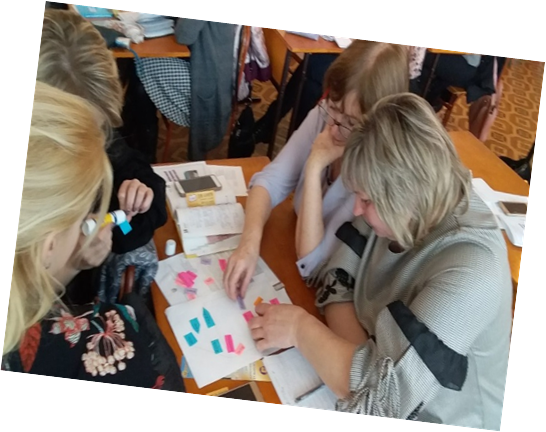 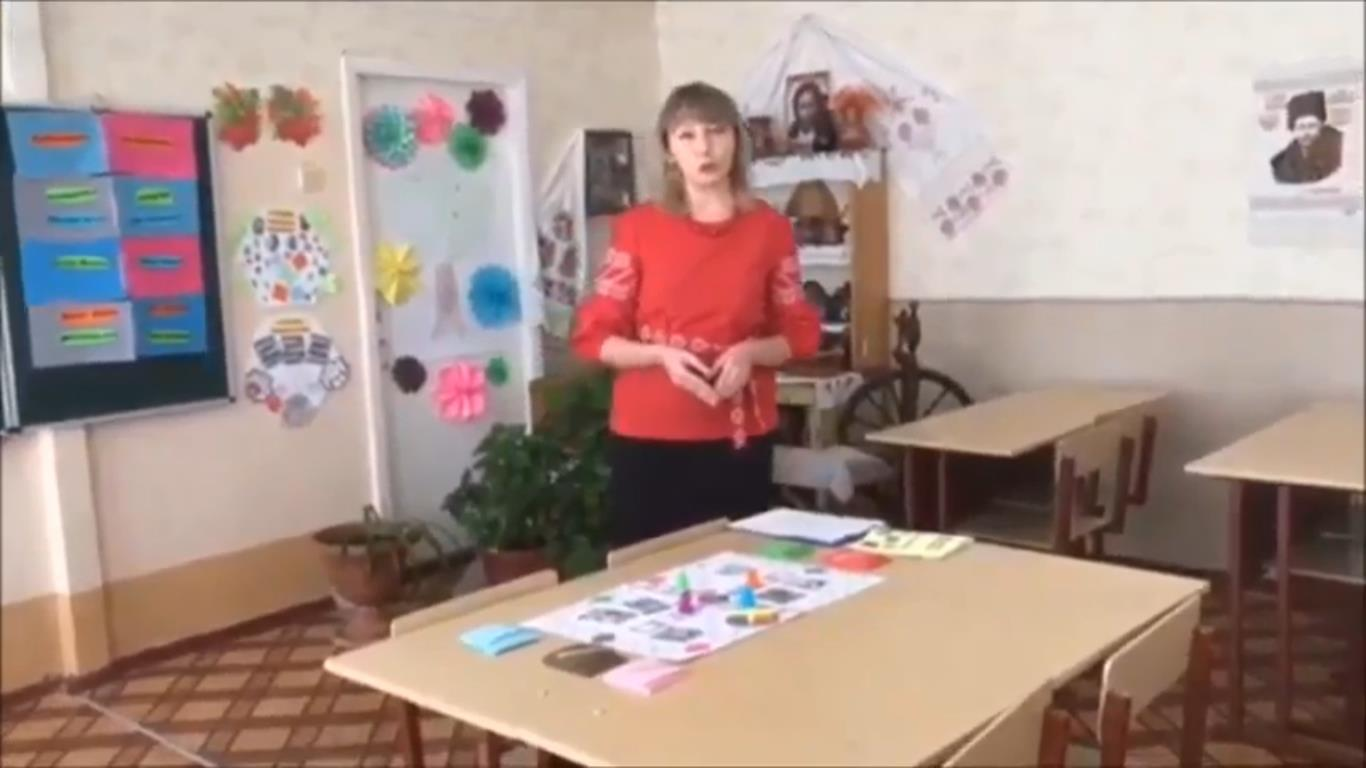 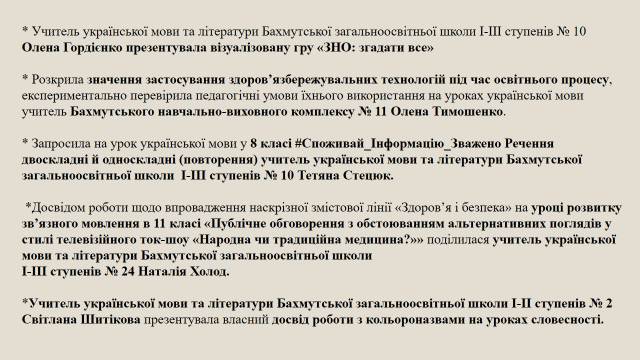 У 2020-2021 навчальному  році у складі ММО працювали такі творчі групи:
Динамічна робоча група «Підготовка завдань до конкурсів та олімпіад, перевірки знань учнів» ЗОШ№18 – Барська О. І., ЗОШ № 4 – Гамій І.О.;
Спільний проєкт «Створення банку завдань з української мови та літератури у вигляді маршрутних листів для учнів 5-11 класів на період жовтня-листопада 2020 року».
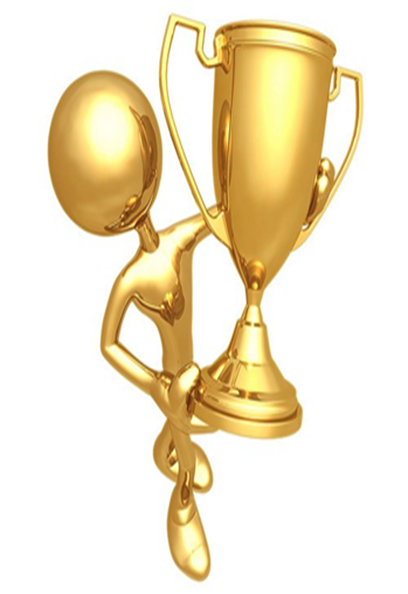 Обласний фестиваль «Шукай краси,добра шукай», присвячений 90-річчю Ліни Костенко
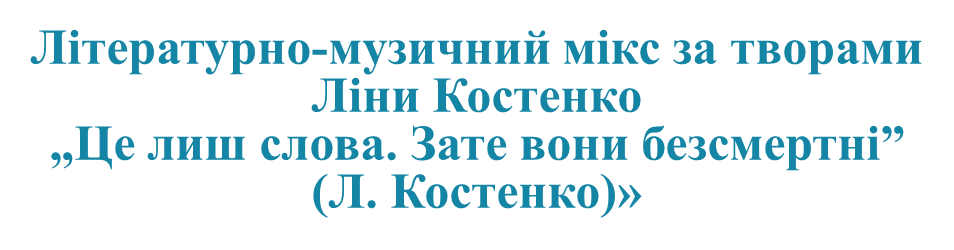 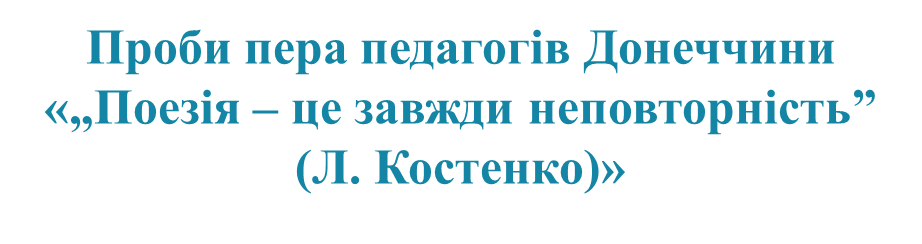 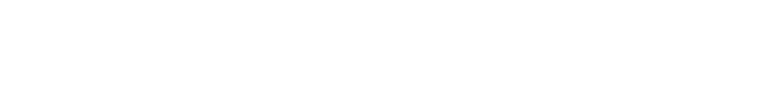 Міський етап
І місце- ЗОШ № 10
ІІ місце – ЗОШ № 24
ІІІ місце – НВК № 11
Міський етап
І місце – Гордієнко О.В. ( ЗОШ № 10)
ІІ місце – Стрижченко О.С. (ЗОШ № 7)
ІІІ місце – Листопад К.В. (ЗОШ № 12)
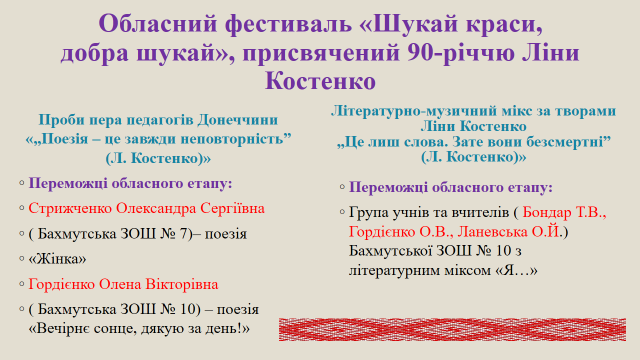 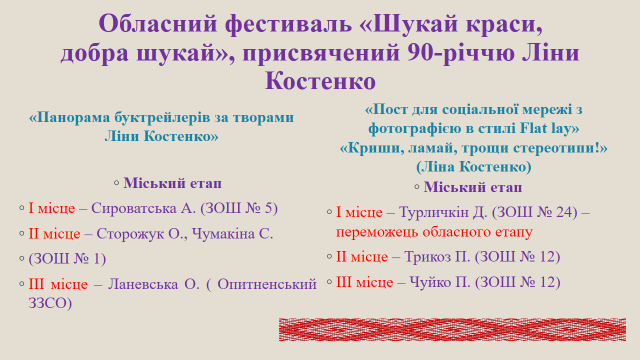 Учитель року 2021
Переможці міського етапу
Лауреат обласного етапу
Бондар Тетяна Володимирівна
 ( Бахмутська  ЗОШ № 10)
І місце – Бондар Тетяна Володимирівна
 ( Бахмутська   ЗОШ № 10)
ІІ місце – Димченко Світлана Володимирівна ( Бахмутська 
ЗОШ № 24)
ІІІ місце – Юзюк Катерина Сергіївна
( Бахмутська школа № 12)
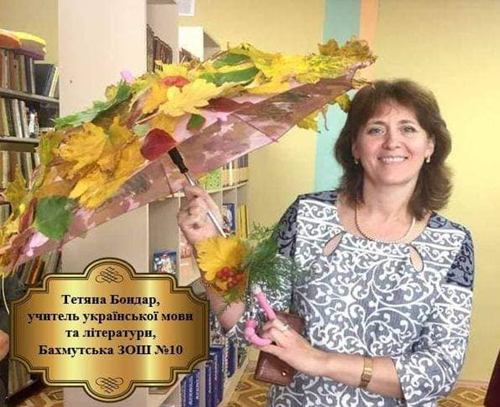 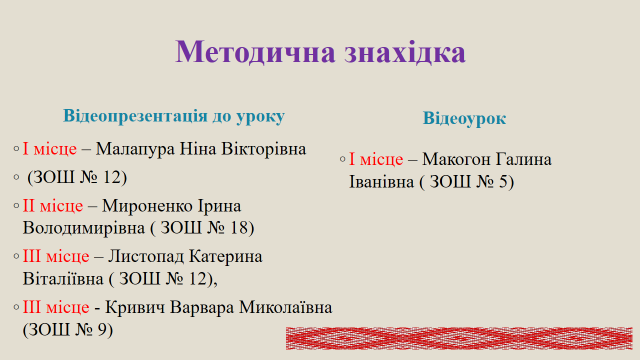 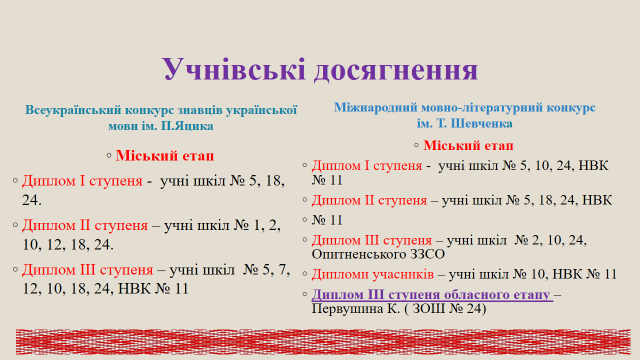 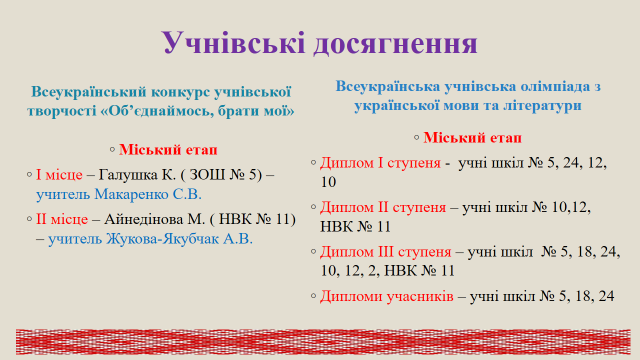 Конкурси
«МЕДІА&ВЧИТЕЛЬський кампус»: онлайн-конкурс на кращу методичну розробку з інфомедійним компонентом
Диплом І ступеня – Жванія М.П. (ЗОШ № 7)
Диплом ІІ ступеня – Донченко Т.Л. ( ЗОШ № 5)
Дипломи учасників – Махник Н.А. (ЗОШ № 5), 
Гордієнко О.В. (ЗОШ № 10).
Педагогічний обласний конкурс «Окрилений філолог»
Диплом фіналіста – Юзюк К.С. (ЗОШ № 12)
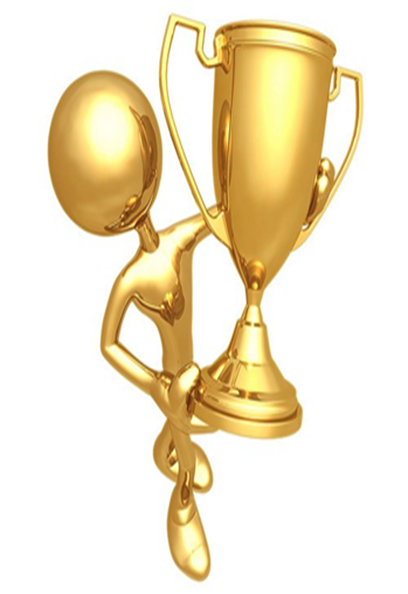 Конкурси
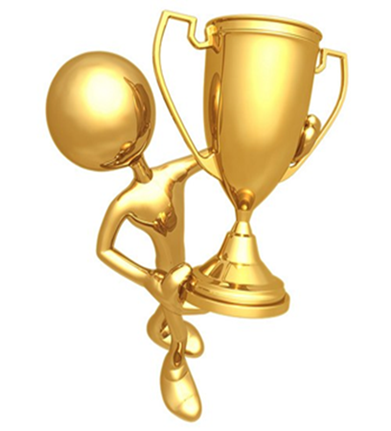 Конкурс декламаторів поезій Т.Шевченка від ВО Свобода
Дипломи учасників конкурсу – Жванія М.П. (ЗОШ № 7),                        Гордієнко О.В. (ЗОШ № 10), 
Диплом учасника конкурсу - учень ЗОШ № 7 – Дульнев Ярослав
Всеукраїнський учнівський конкурс «Стежками Кобзаря»
Диплом учасника – учениця 6 класу ЗОШ № 18 Назарова Анастасія
VІ Відкритий міжрегіональний творчий конкурс «Слово у душі –душа у слові»
Сертифікат учасника ІІ етапу – учениця ЗОШ № 5 Кравченко Маргарита 
Сертифікат за підготовку учня – Макаренко С.В. ( ЗОШ № 5)